VCS Forum
Latest Council Financial Position
Context - Volatile Economy
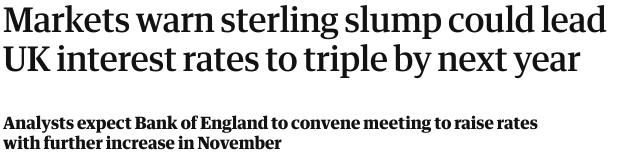 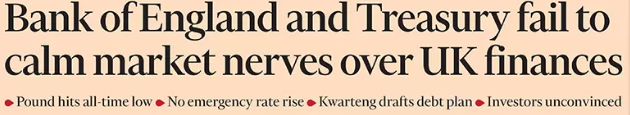 Source: Financial Times, 27 September 2022
Source: The Guardian, 26 September 2022
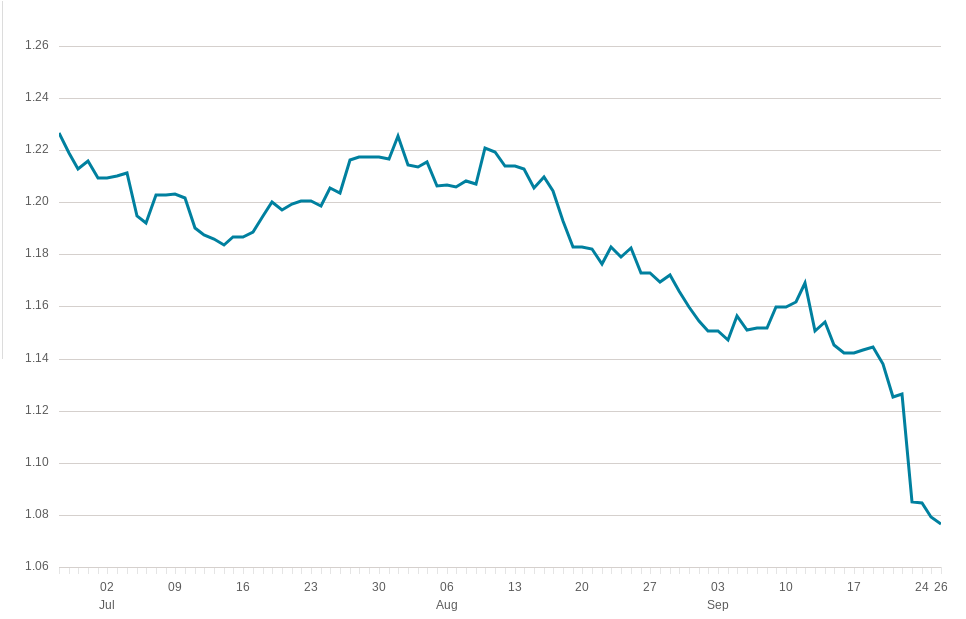 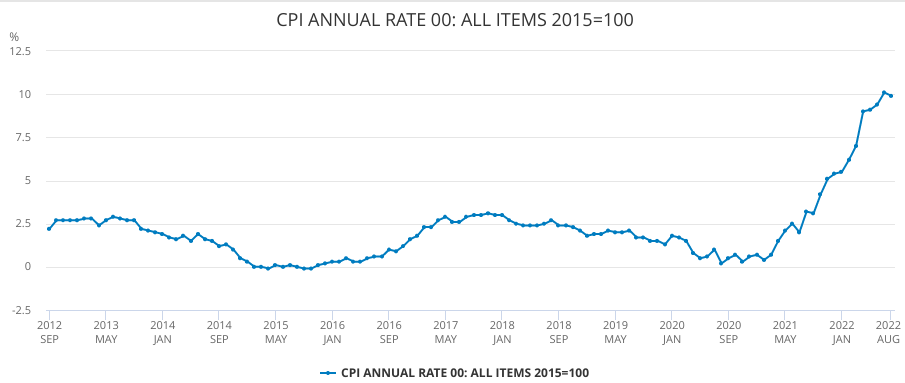 GBP / USD
Source: ONS, August 2022 inflation
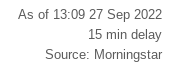 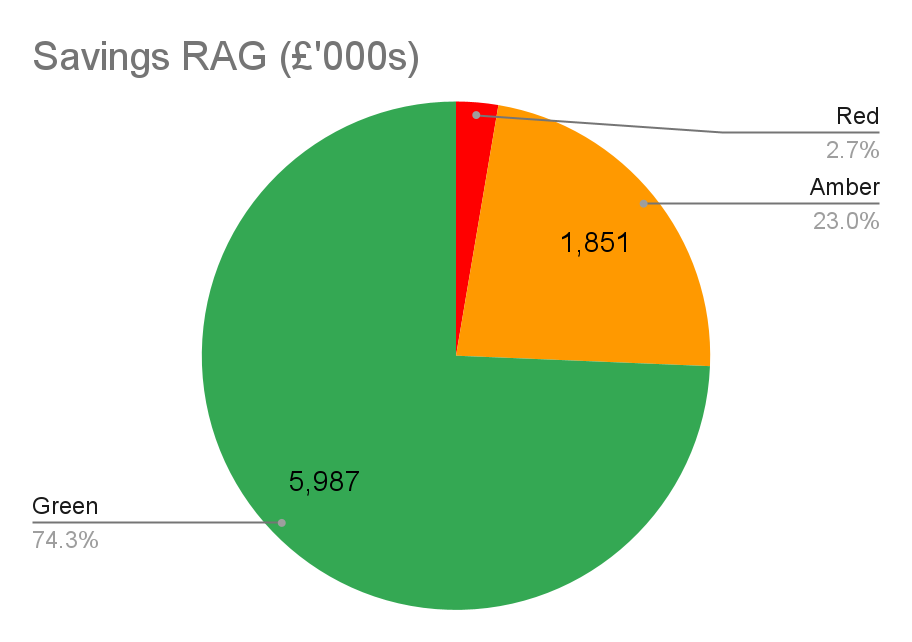 2. Latest In-year 2022/23 Budget Position
£0.215m 
RED (Undeliverable) savings
£2.947m 

GF Variance (Overspend)
£1.112m overspend
HRA
£5.378m
DSG Overspend
Month 4
£26.265m
Capital
Underspend in year

Overspend of £26m over the next 4 years
3. Key Financial Risks RBK
The Council continues to face significant financial challenges which has now been amplified by the latest national inflationary crisis seeing historic rises in inflation not seen in over 40 years. Economic uncertainty and high inflation is not limited to the current year and the ongoing impact on the MTFS will also be significant.
Supply chain issues and national skills shortages which have presented significant challenges in delivery and recruitment and retention. 

Increasing Demand for services particularly within Adults Social Care, Children’s Services and Housing-It is clear that post-pandemic and current economic challenges have widened the gap between the demands that Kingston needs to address and the funding that is required versus what is available
4. Latest Medium Term Financial Strategy Position
£94.5m 
Savings delivered  
2012/22
£17.9m 
Budget gap 
2023/24
£60.4m 
Cumulative budget gap  
2023/27